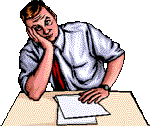 КОРПОРАТИВНАЯ КУЛЬТУРАк.э.н., доцент кафедры международного туризма и гостиничного бизнеса Нежельченко Е.В.к.э.н., доцент кафедры международного туризма и гостиничного бизнеса Ясенок С.Н.
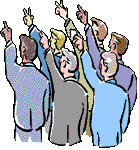 Предмет изучения дисциплины

2. Понятие, основные свойства и функции корпоративной культуры

3. Принципы и процесс формирования корпоративной культуры 

4. Уровни и стратегии изучения корпоративной культуры

5. Субкультуры в организациях
1. Предмет изучения дисциплины
Организационная культура является сложным социальным явлением, которое формируется внутри организации под влиянием ряда факторов. В силу своей социальной природы личность сильно подвержена влиянию организационной культуры. Вместе с тем личность оказывает воздействие на формирование и изменение самой организационной культуры, поэтому даже не предпринимая никаких действий, направленных на ее формирование, она формируется на базе человеческих отношений. 
В нашем случае - отношений по поводу производства какой-либо продукции или услуг с целью получения прибыли. 
Изучение организационной культуры было вызвано эволюционным развитием управления персоналом и связано с необходимостью повышения эффективности труда.
1. Предмет изучения дисциплины
Предметом изучения дисциплины «организационная культура» являются особенности, структура, виды организационных культур, их взаимосвязь со стратегией и эффективностью развития организации, а также методы изучения, формирования и развития организационной культуры.
Как всякое социальное явление, организационная культура не существует без человеческого сообщества. С одной стороны, организационная культура регулирует все отношения людей в организации, с другой – является продуктом этих отношений. Сформировав культуру на базе своих представлений, установок, ценностных ориентаций, люди тем самым определили технологию, способ деятельности и существования организации. Организационная культура формирует отношение к труду, влияет на степень удовлетворённости трудом, влияет на особенности организации труда.
1. Предмет изучения дисциплины
Организационная культура формирует долговременную, устойчивую мотивацию персонала, ориентированную на достижение стратегических целей организации, что входит составной частью в стратегическое управление. Только на основе организационной культуры можно совместно выработать модель будущего предприятия (видение).
Организационное поведение членов организации формируется под непосредственным воздействием организационной культуры. В этом случае организационная культура регулирует все стороны деятельности организации (координирует, интегрирует, мотивирует, ориентирует сотрудников).
2. Понятие, основные свойства и функции корпоративной культуры
Понятие «КУЛЬТУРА» принято рассматривать в двух аспектах — узком и широком.
В узком смысле слова культура - это духовная жизнь людей, набор этических норм, правил, обычаев и традиций. 
Согласно Краткому словарю по социологии, это «личностная система осознаваемых как ценности самим индивидом и ценимых в обществе качеств ума, характера, воображения, памяти, полученных в процессе воспитания и образования. В этом смысле говорят о нравственной, эстетической, политической, бытовой, профессиональной, гуманитарной и научно-технической культуре. В обыденном сознании культура ассоциируется с развитыми творческими способностями, эрудицией, пониманием произведений искусства, свободным владением языками, аккуратностью, вежливостью, самообладанием, моральной ответственностью, художественным вкусом, уровнем приобщённости к культурному наследию, степенью развитости индивидуальных способностей».
2. Понятие, основные свойства и функции корпоративной культуры
В широком смысле культура включает в себя результаты деятельности людей в виде зданий, техники, законодательных норм, общечеловеческих ценностей и социальных институтов.
 Это «социальная система организованных при помощи норм и ценностей функционально полезных, закрепившихся в общественной практике и сознании общества форм деятельности». 
Культура в обществе представлена материальными предметами, социальными установлениями (институтами, традициями), духовными ценностями.
Носителями культуры всегда являются люди.
Руководство и менеджмент формируют культуру, разрабатывая миссии, цели, ценности, деловое кредо и иные ее элементы, выполняя своего рода воспитательную функцию в компании.
2. Понятие, основные свойства и функции корпоративной культуры
Различные авторы, давая определение организационной культуры, вкладывают в него тот или иной набор важнейших составляющих, соответствующих пониманию культуры в узком или широком смысле слова. 

Чаще всего происходит смешение этих составляющих в одном определении. 

Самым лаконичным следует признать определение 
Л. Раглана: 
«Культура - это приблизительно все то, что делаем мы и не делают обезьяны».
2. Понятие, основные свойства и функции корпоративной культуры
Разделим смысловые понятия двух близких терминов – «организационная культура» и «корпоративная культура».

Корпоративная культура - это культура больших производственных, торговых и т.п. объединений с определенной формой экономической и юридической структуры (т.е. корпораций), это система материальных и духовных ценностей, проявлений, взаимодействующих между собой, присущих данной корпорации, отражающих ее индивидуальность и восприятие себя и других в социальной и вещественной среде, проявляющаяся в поведении, взаимодействии, восприятии себя и окружающей среды.
2. Понятие, основные свойства и функции корпоративной культуры
Понятие организационной культуры более разумно, когда мы говорим об отдельной компании, фирме, организации. Ведь не всякая организация – корпорация.  

Таким образом, отдельные организации, входящие в корпорацию, могут иметь свою организационную культуру, однако она должна быть подчинена общей корпоративной культуре. 
Корпоративная культура может включать в себя различные организационные субкультуры и выступать их связующим звеном (рис.1).
Организация 1
(орг. культура 1)
Организация 2
(орг. культура 2)
Организация 4
(орг. культура 4)
Организация 3
(орг. культура 3)
Организация 5
(орг. культура 1)
Корпоративная
культура
Рис.1.1 Корпоративная культура, объединяющая организационные культуры
2. Понятие, основные свойства и функции корпоративной культуры
2. Понятие, основные свойства и функции корпоративной культуры
Организационная культура – это обычный стиль-образ поведения в компании. Это система нематериальных факторов, определяющих каждый шаг и действие любого сотрудника компании. Она определяет нормальное поведение каждого сотрудника. 
Если нормой для Вас является чистить зубы по утрам и здороваться, приходя на работу, вышестоящему руководству не нужно прилагать никаких усилий, чтобы Вы по утрам чистили зубы или здоровались. Не нужно это стимулировать. Нет необходимости контролировать.

Для обозначения менее устойчивых характеристик, в большей степени подверженных внешним и внутренним влияниям, используется понятие организационный климат.  Например, при общей организационной культуре фирмы организационный климат в двух ее отделах может значительно различаться.
2. Понятие, основные свойства и функции корпоративной культуры
Анализ определений организационной культуры позволяет выявить ряд компонентов, являющихся бесспорными и наиболее часто упоминаемыми:
организационная культура - совокупность материальных, духовных, социальных ценностей, созданных и создаваемых сотрудниками компании в процессе трудовой деятельности и отражающих неповторимость, индивидуальность данной органи­зации;
в зависимости от этапа развития компании ценности могут существовать в различных формах: в форме предположений (на этапе активного поиска своей культуры), убеждений, установок и ценностных ориентаций (когда культура в основном сложилась), норм поведения, правил общения и стандартов трудовой деятельности (при полностью сформировавшейся культуре);
наиболее значимыми элементами культуры признаются ценности, миссия, цели компании, кодексы и нормы поведения, традиции и ритуалы;
ценности и элементы культуры не требуют доказательств, принимаются на веру, передаются от поколения к поколению, формируя корпоративный дух компании, соответствующий ее идеальным устремлениям;
большинство трактовок основано на понимании культуры в широком смысле слова.
2. Понятие, основные свойства и функции корпоративной культуры
Организационную культуру компании следует рассматривать как единое социально-экономическое пространство, расположенное внутри компании, в рамках которого взаимодействие работников осуществляется на основе общих идей, представлений и ценностей, определяющих особенности их трудовой жизнедеятельности и обусловливающих своеобразие философии, идеологии и практики управления человеческими ресурсами компании. 
Это некое социально-духовное поле компании, формирующееся под воздействием материальных и нематериальных, явных и скрытых, осознаваемых и неосознаваемых процессов и явлений, определяющих единство философии, идеологии, ценностей, подходов к решению проблем и поведения персонала компании и позволяющих организации продвигаться к успеху.
2. Понятие, основные свойства и функции корпоративной культуры
Основные свойства оргкультуры
1. Динамичность, свойственная любой развивающейся культуре. 
2. Системность, указывающая на то, что оргкультура представляет собой достаточно сложную систему, объединяющую отдельные элементы в единое целое, руководствуясь определенной миссией в обществе и своими приоритетами.
3.Строгая структурированность элементов, составляющих оргкультуру, их иерархическая соподчиненность, наличие у них собственной степени насущности и приоритетности.
4. Относительность, выражающаяся в том, что оргкультура постоянно соотносит свои элементы как со своими собственными целями, так и с окружающей действительностью, другими оргкультурами, отмечая при этом свои слабые и сильные стороны, пересматривая и совершенствуя те или иные параметры.
5. Неоднородность: внутри оргкультуры может быть много локальных культур, отражающих дифференциацию культуры по уровням, отделам, подразделениям, возрастным группам, национальным группам и другим признакам и называемых субкультурами. Присутствуют, как правило, и контркультуры, которые отвергают общую оргкультуру либо какой-либо из ее элементов.
2. Понятие, основные свойства и функции корпоративной культуры
6. Разделяемость: любая оргкультура существует и эффективно развивается лишь благодаря тому, что ее постулаты, нормы и ценности разделяются персоналом. 
Факторы, влияющие на степень разделяемости оргкультуры ее членами:
набор и отбор персонала с учетом соответствия его ценностных ориентаций и целей нормам оргкультуры;
социальная перспективность, экономическая успешность и стабильность работы предприятия, создающие у персонала уверенность в будущем, подтверждающие правильность выбранного курса и рождающие приверженность своей организации, ее оргкультуры;
небольшая (в рамках объективной необходимости) текучесть, поскольку кратковременное пребывание в организации не дает человеку возможность осознать и освоить элементы оргкультуры;
соответствие целей предприятия целям работника, прежде всего по наиболее полному удовлетворению потребностей обоих, закрепленное в основных элементах оргкультуры;
наличие в организации пакета таких эффективных мер и способов внедрения и поддержания оргкультуры, 
Разделяемость оргкультуры является базисом для роста сплоченности персонала.
2. Понятие, основные свойства и функции корпоративной культуры
7. Адаптивность оргкультуры, т.е. ее способность оставаться устойчивой и противостоять негативным воздействиям, с одной стороны, и становиться частью положительных изменений, не теряя своей эффективности, с другой стороны.
2. Понятие, основные свойства и функции корпоративной культуры
Функции организационной культуры

познавательная - позволяет работнику реализовать в рамках оргкультуры такие личностные мотивы, как любознательность, склонность к анализу и научным исследованиям, желание лучше осознать мир и свое в нем предназначение, определить свое место и статус в определенном коллективе людей, познать свое «я», свои сильные и слабые стороны и т.п.;
ценностеобразующая - формирование у людей взглядов и отношений к смыслу жизни и правильного понимания тех ценностей, которые предлагает окружающая среда. 
коммуникационная - установление и использование через познанные ценности, нормы делового поведения и этики общения эффективных коммуникационных потоков, обеспечивающих взаимопонимание, взаимодействие и единообразность в анализе и оценке любого вида информации, любого вида деятельности.
2. Понятие, основные свойства и функции корпоративной культуры
нормативно-регулирующая - благодаря своей интеграционной направленности ведет к идентификации работниками себя с организацией, задает регулирующие нормы поведения работников, делая это поведение предсказуемым и управляемым. 
мотивирующая - принадлежность к сильной оргкультуре уже сама по себе является мощным стимулом к росту производительности, желанию действовать в интересах и на благо своей организации. 
инновационная - внешняя функция, помогающая организации выжить в условиях конкурентной борьбы, занять передовые позиции в экономике. 
стабилизационная - развитие системы социальной стабильности в организации, достижение общего согласия на основе объединяющего действия важнейших элементов культуры, роста сплоченности коллектива.
3. Принципы и процесс формирования корпоративной культуры
Принципы формирования оргкультуры компании

Принцип комплексности представлений о назначении экономической системы организации: культура должна выражать не только отношения между членами какой-либо производственной или хозяйственной системы, но и комплекс представлений о назначении данной системы в целом и ее членов, целях, характере продукции и рынках, которые определяют эффективность функционирования организации.
Принцип первоочередности определения ценностей и философии компании: процессу формирования культуры всегда должно предшествовать предварительное определение ценностей и философии, которые будут приемлемы и желаемы для данной организации.
Принцип историчности: культура не поддается простому манипулированию; она складывается годами и десятилетиями и сама в значительной мере определяет характер экономической системы и стиль управления на производстве.
3. Принципы и процесс формирования корпоративной культуры
Принцип отрицания силового воздействия: нельзя искусственно навязывать слабой культуре, свойственной какой-либо экономической системе, сильную или корректировать ее. Сильная культура, как и слабая, может быть в одном случае эффективной, а в другом неэффективной - все зависит от конкретных условий. 
Принцип комплексности оценки: оценка воздействия культуры на эффективность функционирования компании должна базироваться на комплексном подходе.
3. Принципы и процесс формирования корпоративной культуры
Формирование организационной культуры требует учета постепенности, эволюционного характера ее развития и осуществляется с помощью следующих мер:
так называемое символическое руководство, т.е. создание символических фигур и образов руководителей, воплощающих лучшие ценности и нормы организации;
формирование наиболее существенных организационных ценностей и норм;
создание и расширение в организации локальных «островков», на которые распространяются определенные ценности;
изменение поведения сотрудников в связи с реальными успехами организации;
создание знаков корпоративной культуры, выражающих ценности и нормы;
комбинирование директивных и косвенных способов формирования корпоративной культуры.
3. Принципы и процесс формирования корпоративной культуры
Процесс формирования организационной культуры предусматривает следующие подходы:
внутренний - выбор миссии, связанной с производством или обслуживанием, определение социальной миссии, принципов подбора персонала, направленности внутренней культуры организации на удовлетворение потребностей ее членов;
когнитивный (обеспечение знаниями) - ориентирует на планирование карьеры и развитие персонала, включая самые нижние уровни иерархии, на существование системы предложений по усовершенствованию деятельности организации и каждого ее члена, на стратегическую направленность, неформальные модели лидерств;
символический - предполагает наличие в организации особого языка, символических действий, специальных церемоний, фиксированной истории организации, легенд, символических фигур (людей) и т.п.;
побуждающий - привлекает особое внимание организаций к системе мотивирования работников.
3. Принципы и процесс формирования корпоративной культуры
Каким же образом создается оргкультура на практике?

Каждая фирма разными путями приходит к осознанию необходимости создания оргкультуры, а процесс ее формирования состоит в основном из следующих этапов.
1. Основатель (или основатели) принимает (принимают) решение о создании новой компании.
2. Вокруг основателя создается базовая группа единомышленников, разделяющих его идеи и готовых ради этих идей работать, тратить деньги и энергию, рисковать, продвигая их в жизнь.
3. Начинаются действия по созданию организации: изыскиваются средства (финансовые, материальные), приобретаются патенты и лицензии, регистрируется компания, арендуется помещение для работы, решаются организационные вопросы по приведению этого помещения в пригодное для работы состояние.
3. Принципы и процесс формирования корпоративной культуры
4. Происходят набор и отбор персонала, при этом главное требование - соответствие персонала главной бизнес-идее предприятия и его основным ценностям. 
Таким образом, начинает формироваться единство будущих членов коллектива, которое станет фундаментом оргкультуры, поскольку если индивидуум в большей степени руководствуется своими интересами и потребностями, то коллективом правят идеи.
5. Начинается детальная проработка проблем внешней адаптации и внутренней интеграции как основных направлений формирования оргкультуры. Главная роль в разработке основ будущей оргкультуры принадлежит основателю фирмы. Его качества, убеждения, а также опыт, формирующий характер и внутренние мировоззрение, определяют индивидуальный и глубоко личностный подход к постановке целей предприятия, разработке его стратегии, определению важнейших параметров оргкультуры и ее ценностей.
4. Уровни и стратегии изучения корпоративной культуры
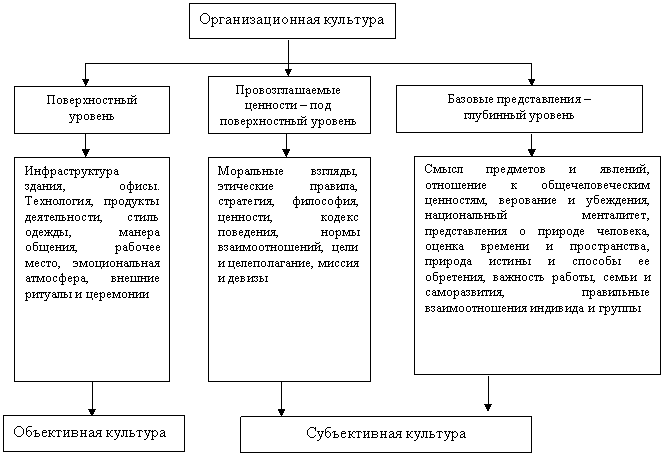 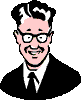 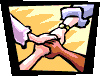 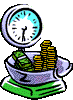 4. Уровни и стратегии изучения корпоративной культуры
Уровни организационной культуры (по Эдгару Шейну)
Познание любой организации начинается с ознакомления с поверхностным уровнем ее культуры, затем идет следующий, подповерхностный уровень, который касается ценностей, и в самой сердцевине находиться глубинный уровень, который вмещает тайные предположения
Верования и ценности, сознательно разделяемые членами организации
Скрытые предположения и атрибуты поведения, которые неосознанно принимаются на веру
То, что воспринимается человеческими чувствами
I  ПОВЕРХНОСТНЫЙ“символический”
II
ПОДПОВЕРХНОСТНЫЙ
III
ГЛУБИННЫЙ
4. Уровни и стратегии изучения корпоративной культуры
Объективная и субъективная стороны организационной культуры
Соответственно тому, какие из указанных уровней изучаются, существует деление организационных культур на субъективные и объективные элементы
4. Уровни и стратегии изучения корпоративной культуры
ЭЛЕМЕНТЫ ОРГАНИЗАЦИОННОЙ КУЛЬТУРЫ
СУБЪЕКТИВНЫЕ 

Герои организации
Мифы
Истории об организации
Истории о лидерах
Организационные табу
Обряды и ритуалы
Язык общения
Лозунги
ОБЪЕКТИВНЫЕ 

Месторасположение  
организации
Архитектура здания
Дизайн помещений
Рабочие помещения
Оборудование и мебель
Цвета и объем пространства
Удобства
Кафетерий
Комнаты приема
Автомобили и парковки
WWW
Создают больше возможностей для …
Служат основой формирования …
… управленческой культуры

Стили управления
Решения руководителями 
проблем
Поведение руководителей
… анализа общего и различий между организациями
4. Уровни и стратегии изучения корпоративной культуры
Стратегии изучения культуры компании

Холистическая стратегия - глубокое погружение исследователя в культуру и действие его в этой культуре по меньшей мере как глубоко сопричастного наблюдателя, а в лучшем варианте - как члена коллектива (можно в роли консультанта). 
Метафорическая, или языковая стратегия - изучение образцов документов, отчетности, а также легенд, рассказов, мифов, анекдотов, шуток, стереотипов общения, языка общения, гимнов и девизов компании, т.е. всего документально-языкового арсенала общения и коммуникаций сотрудников, их героев и антигероев. 
Количественная стратегия - использование опросов, анкетирования, интервьюирования и других методов, дающих количественную оценку конкретным проявлениям культуры.
5. Субкультуры в организациях
Большинство менеджеров в повседневной практике управления сталкиваются с субкультурами — теми или иными разновидностями доминирующей культуры организации.

Рассмотрение субкультур позволяет правильно понять различные противоречия, которые могут затруднять функционирование организации.
5. Субкультуры в организациях
Преобладающая культура, субкультуры групп и контркультуры
Организационная  культура не монолит
Она складывается из трех элементов …
… которые усиливают или ослабляют культуру в целом …
ПРЕОБЛАДАЮЩАЯ КУЛЬТУРА
СУБКУЛЬТУРЫ ГРУПП
Возможные виды контркультур:
прямая оппозиция ценностям 
преобладающей культуры;
оппозиция структуре власти в рамках 
преобладающей культуры;
оппозиция образцам поведения и 
взаимодействия, которые 
поддерживаются преобладающей 
культурой
Преобладающая культура (по Сате) слагается из:
норм поведения, которые разделяются сотрудниками;
единства в толкованиях;
материальных объектов;
разговорных выражений;
образцов поведения;
чувств, которые разделяются работниками
СУБКУЛЬТУРАцентрального аппарата
СУБКУЛЬТУРЫфункциональных служб
КОНТРКУЛЬТУРЫ ГРУПП
СУБКУЛЬТУРЫ территориальныхотделений
6. Роль и место оргкультуры в системе управления 
человеческими ресурсами
Основным постулатом УЧР является признание принципиальных отличий человеческих ресурсов организации от иных ресурсов - материальных, природных ими финансовых. 
Эти отличия заключаются в следующем:
наличие интеллекта у работника, а, следовательно, двусторонний характер взаимодействия с организацией;
способность персонала к постоянному самосовершенствованию и развитию;
возможность долговременного характера взаимоотношений организации и человека на основе сближения интересов;
необходимость взаимного (организации и человека) удовлетворения своих потребностей и целей в трудовом процессе;
уникальность каждого человека, создающего во взаимодействии с другими людьми неповторимую организационную культуру.